45 Day Check-in and Preparing for Budget Development
GO Team Business Meeting #3
Agenda
Continuous Improvement Plan
	45 Day Check-in
Fall to Winter MAP Data Discussion
Review of Strategic Plan and priorities progress
	 Strategic Plan Updates
Preparing for the Budget Development
	Rank Strategic Priorities
2
Timeline for GO Teams
You are HERE
1
2
3
4
5
3
Continuous Improvement Plan
Quarterly CIP Check-in
As part of the Continuous Improvement process, all APS schools are completing a quarterly check-in for the Continuous Improvement Plans.
Questions to Consider
Based on our year long CIP plan, what are the actions that the school has already completed?​  
What data supports the completion of an action step and success criteria (both implementation and student achievement)?
5
CIP Quarterly Check-In
6
7
Data Discussion
Fall MAP Results
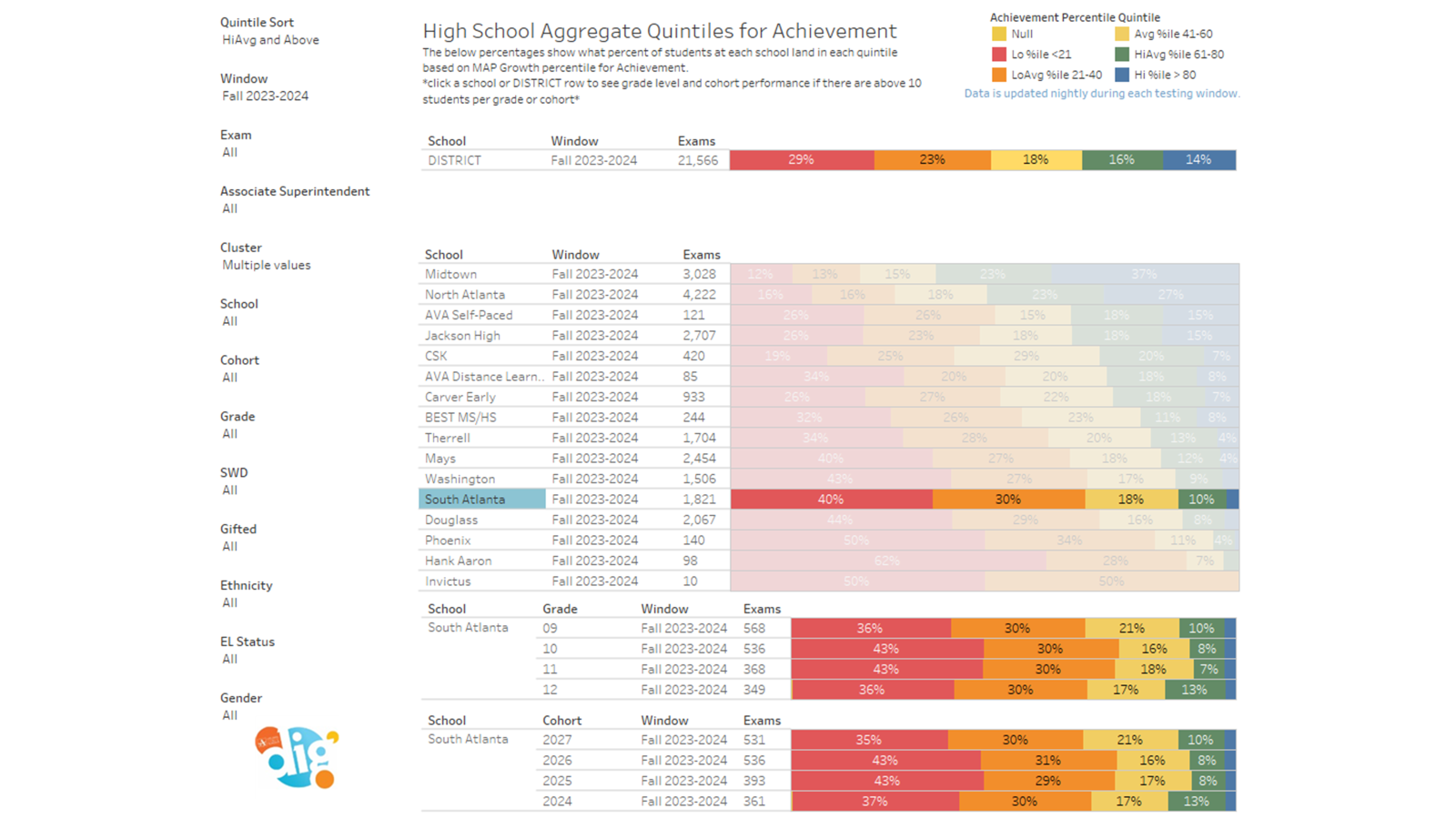 9
Winter MAP Results
Before Presenting to your GO Team: 
Insert School’s 2023 Winter MAP Results – use as many slides as necessary
10
GO Team Discussion:Data Protocol
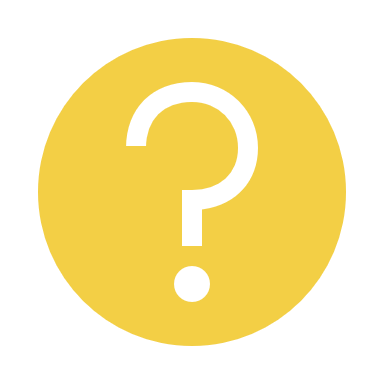 What do you notice?

What are your wonderings?

What additional questions do you have?
11
Strategic Plan Progress
Our Strategic Plan
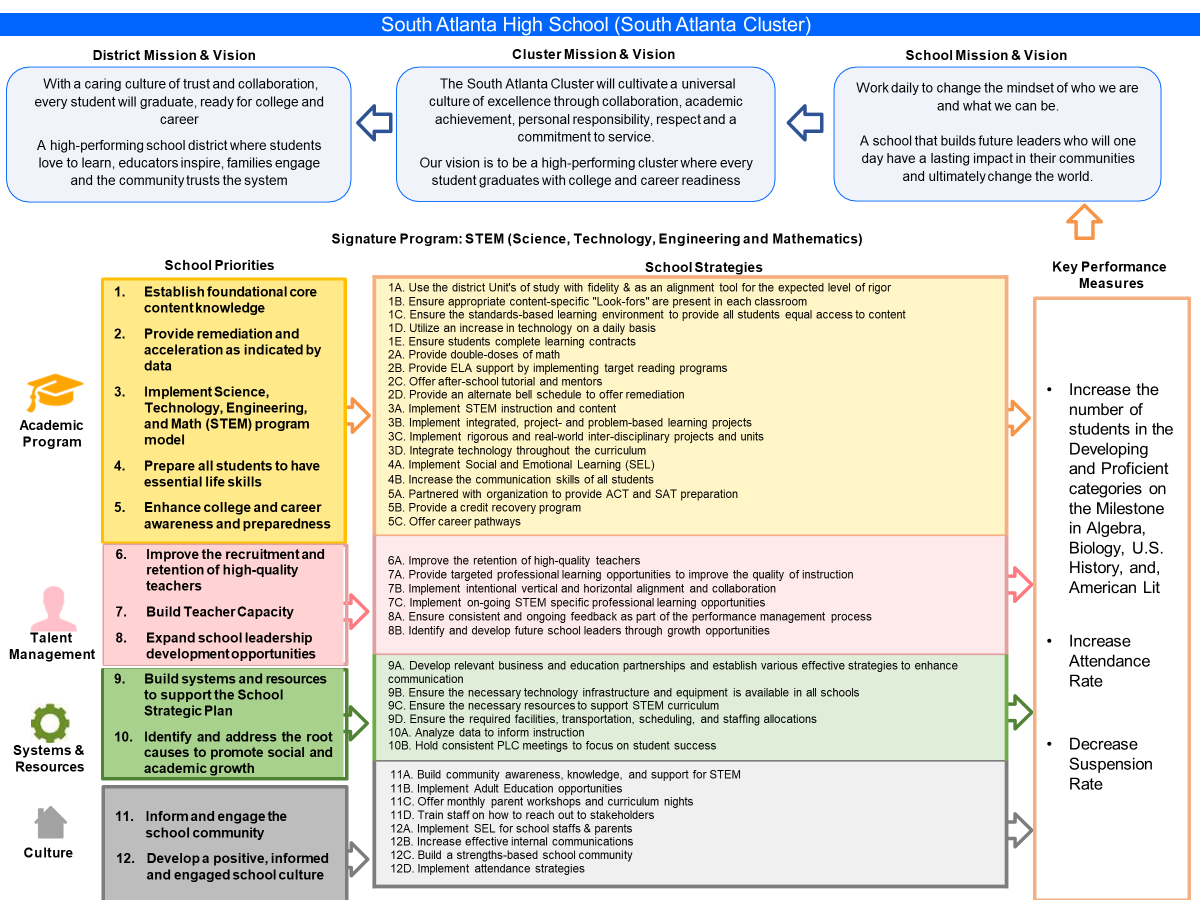 13
GO TEAM DISCUSSION: Review the priorities and goals in your strategic plan and reflect on if the expected progress is being made. These guiding questions will help you determine what, if any, updates are needed for your school’s strategic plan.
Activity & Discussion
Updates to the
Strategic Plan
Enter all changes/updates to your plan – be sure to include accountability measures, as appropriate.
Action on the Updated Strategic Plan
The GO Team needs to TAKE ACTION (vote) on its updated Strategic Plan. After the motion and a second, the GO Team may have additional discussion. Once discussion is concluded, the GO Team will vote.
16
Preparing forBudget Development
Discussion
Strategic Plan Priority Ranking

In preparation for the 2024-2025 Budget Development (January–March 2024), the GO Team needs to rank its Strategic Plan Priorities. Use the next slide to capture the priority ranking.
18
Strategic Plan
Priority Ranking
Insert the school’s priorities from Higher to Lower
Higher
Lower
Action on theStrategic Plan Priorities
The GO Team needs to TAKE ACTION (vote) on its ranked Strategic Plan Priorities. After the motion and a second, the GO Team may have additional discussion. Once discussion is concluded, the GO Team will vote.
20
Where we’re going
At our next meeting we will begin the discussion of the 2024-2025 budget. 

Let me or the Chair know of any additional information you need for our future discussion.
21
Thank you
22